Low YH, Ren Sng GG, Quan Koh SJ, Yap JJL, Lau YH, Ting Tan DY, Jiang Y, Sin KYK, Yeo KK
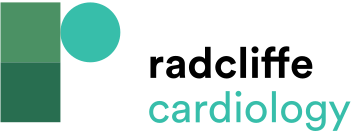 Characteristics of Patients Who Did Not Receive Coronary Artery Bypass Grafting
Citation: Journal of Asian Pacific Society of Cardiology 2023;2:e12.
https://doi.org/10.15420/japsc.2022.31
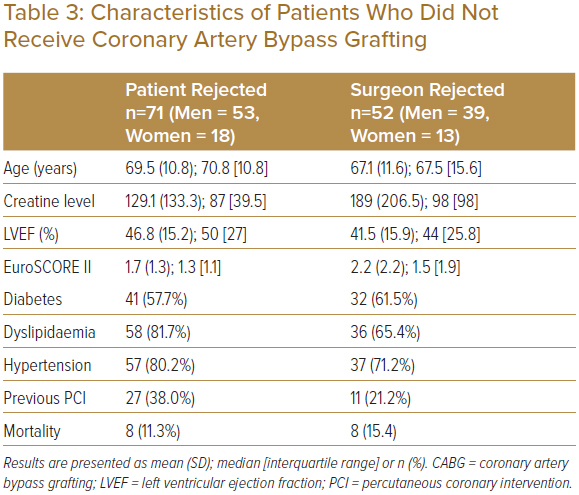